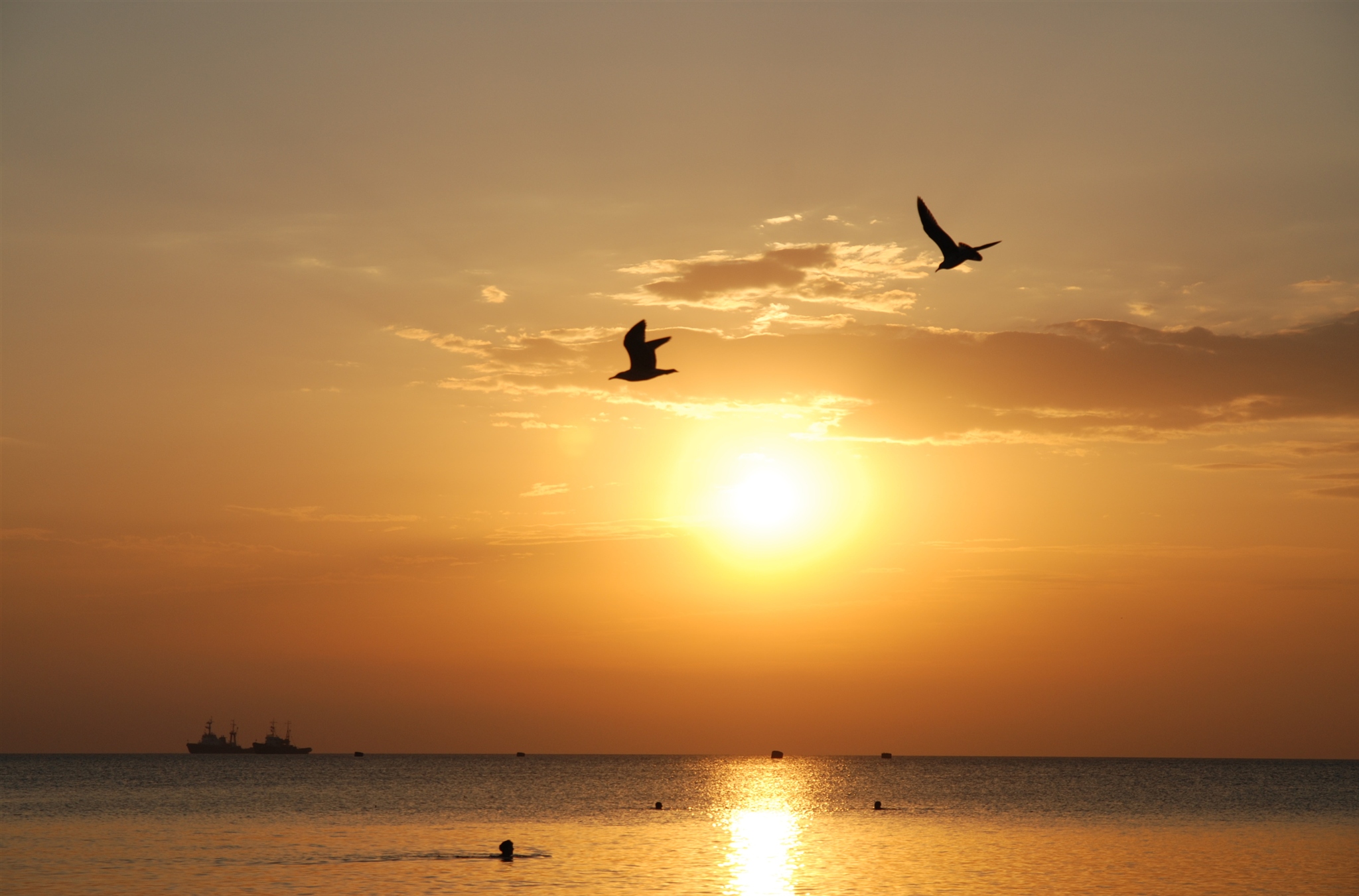 «Целый мир от красоты»
Любовь и красота в лирике А.А. Фета
В моей руке – какое чудо!
Твоя рука.
				А.А.Фет
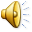 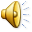 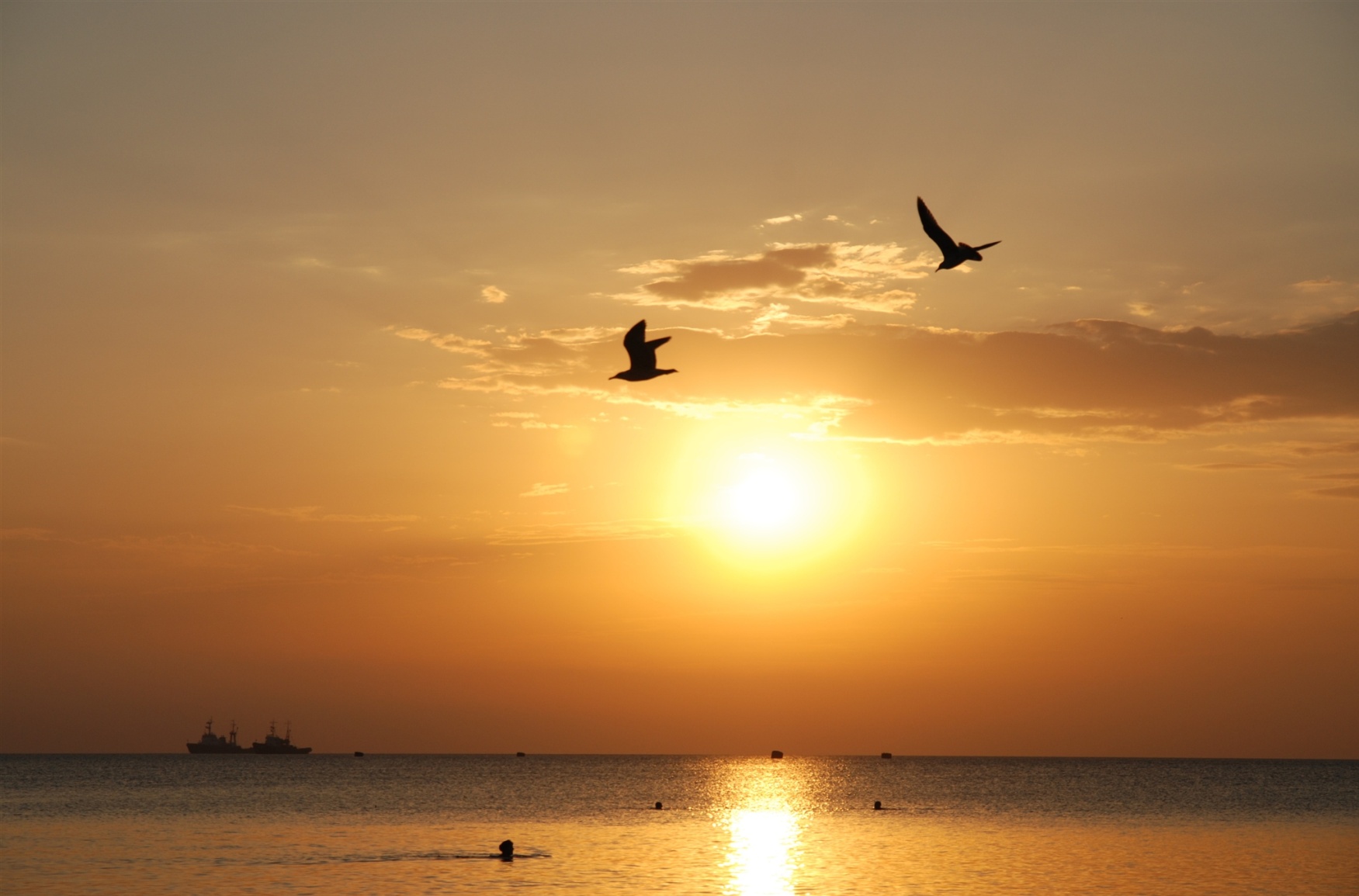 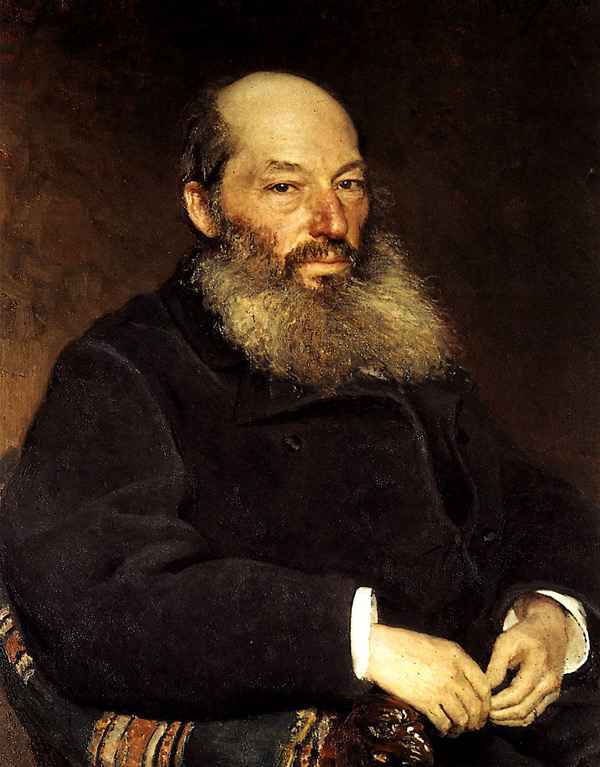 Портрет работы 
И.Е. Репина
А. А. Фет.
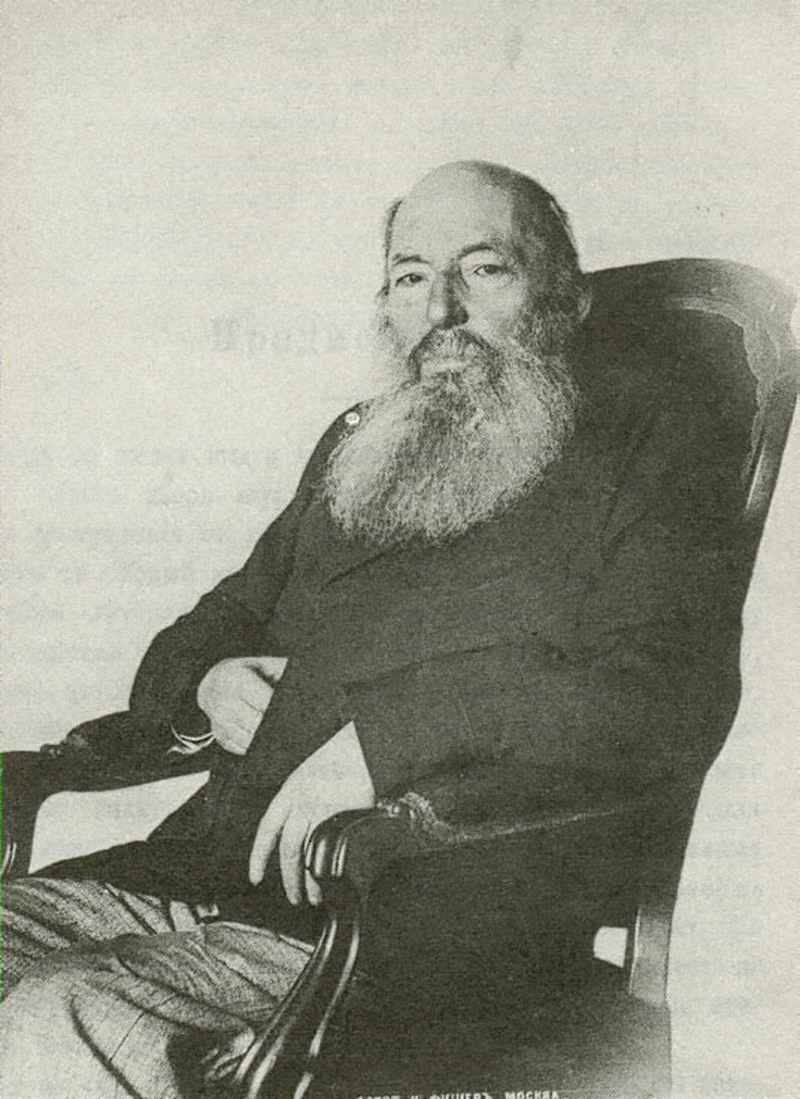 Школа «чистой поэзии»
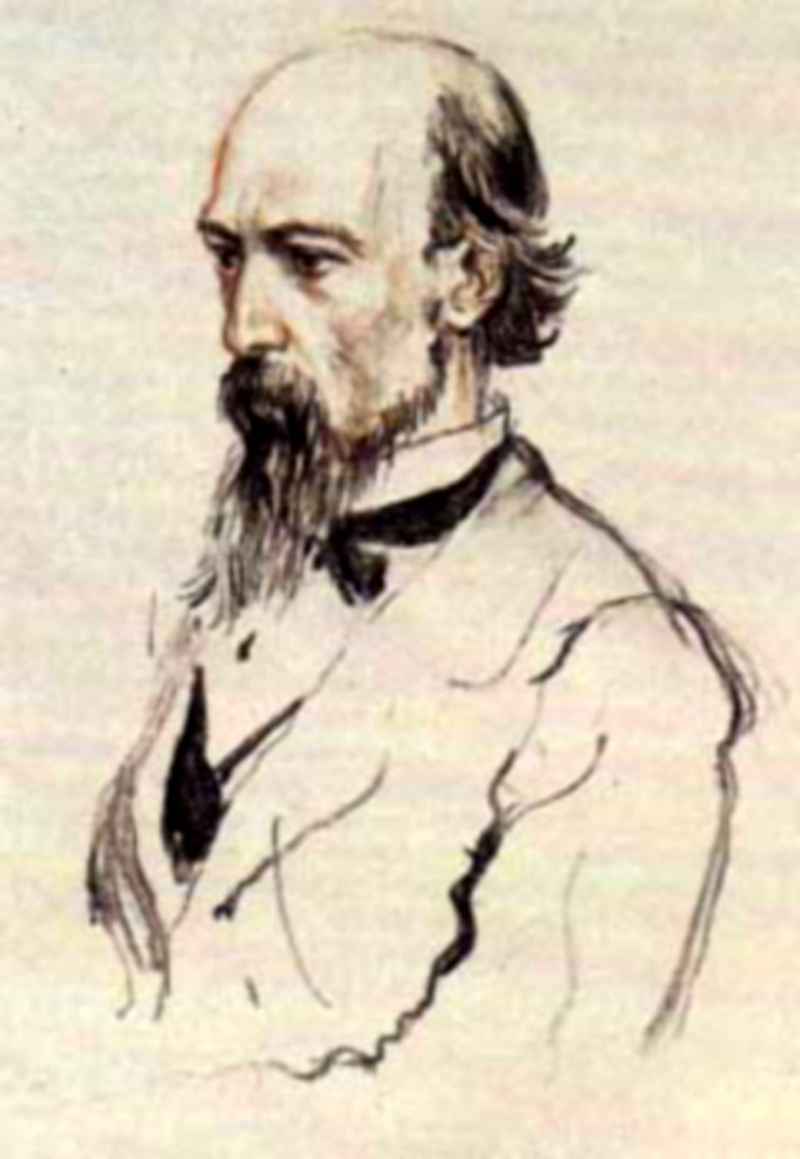 Школа демократической поэзии
Чистое искусство 
– это искусство, не отражающее политических, философских, религиозных разногласий, а воспевающее вечные ценности
 - любовь, красоту мира.
«И откуда  у этого добродушного толстого офицера взялась такая непонятная лирическая дерзость – свойство великих поэтов?»
 Л.Н. Толстой
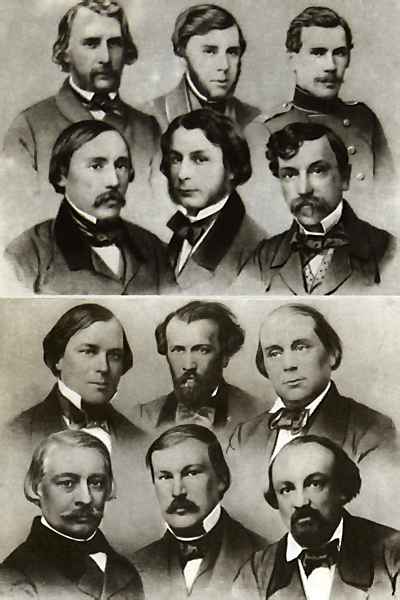 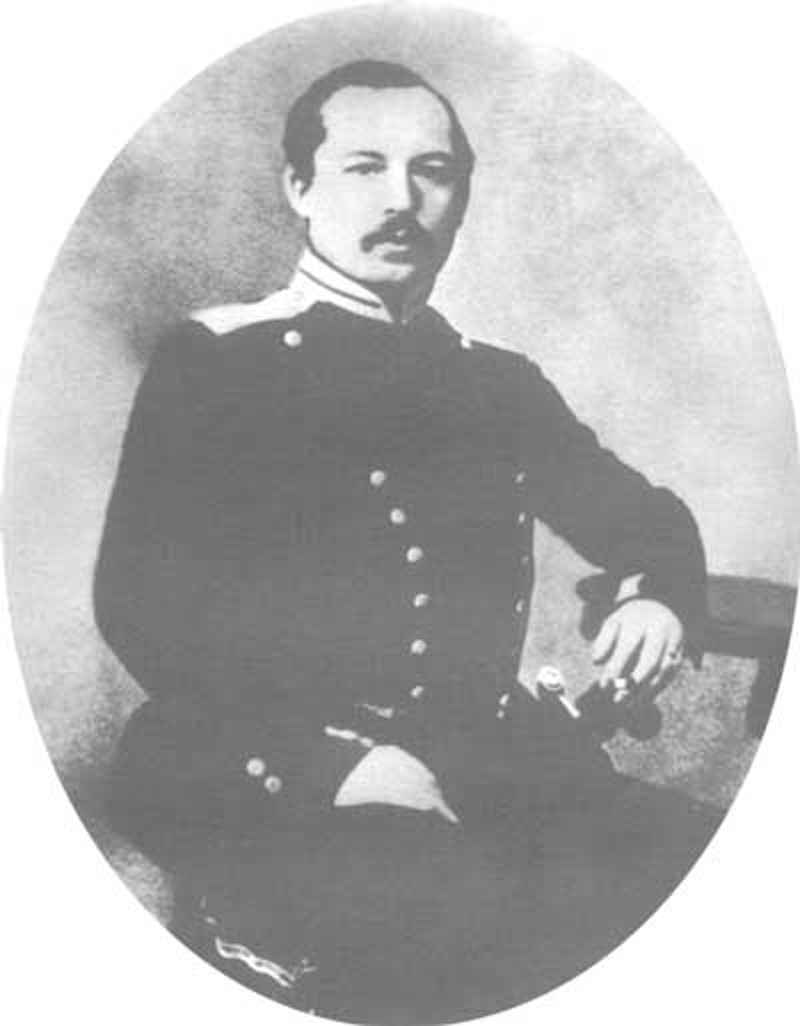 А.А.фет 

  в мундире офицера
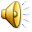 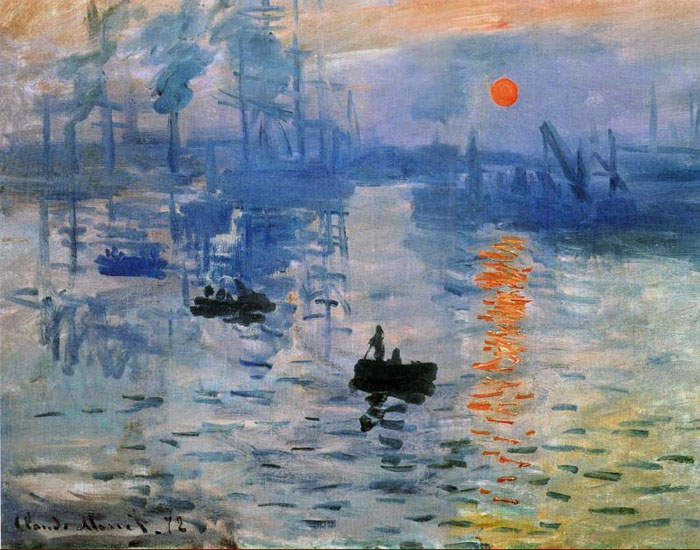 Импрессионизм- «впечатление»
Клод  моне
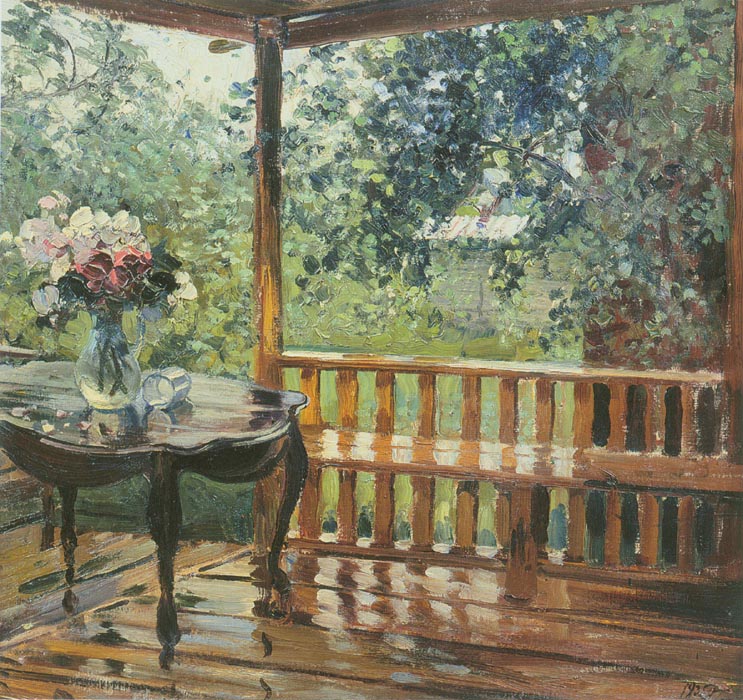 А.М. Герасимов  «Мокрая терраса»
Импрессионизм- 
направление в искусстве,
 для которого характерна  передача настроений, психологических нюансов, стремление запечатлеть мир в его подвижности, изменчивости.
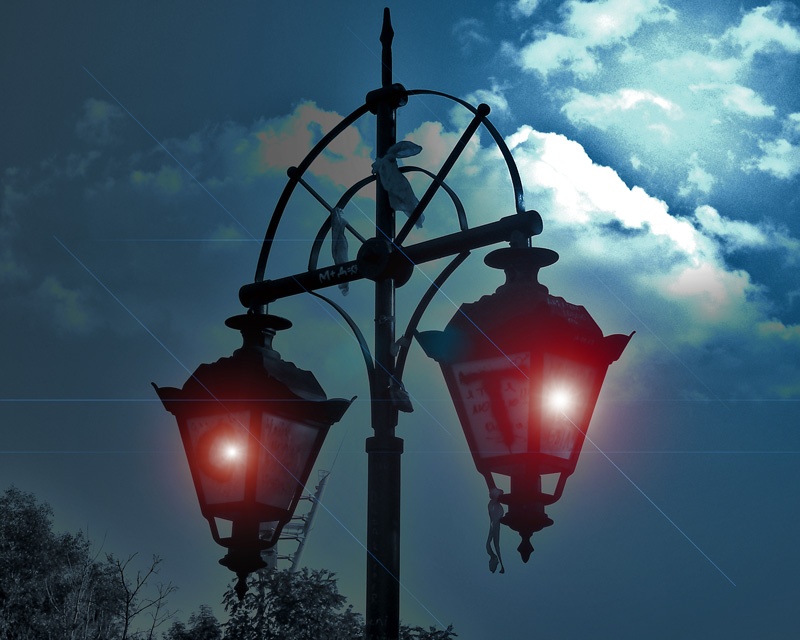 Под новизной я разумею не новые  предметы, а новое их освещение волшебным фонарём искусства.



     
А.Фет
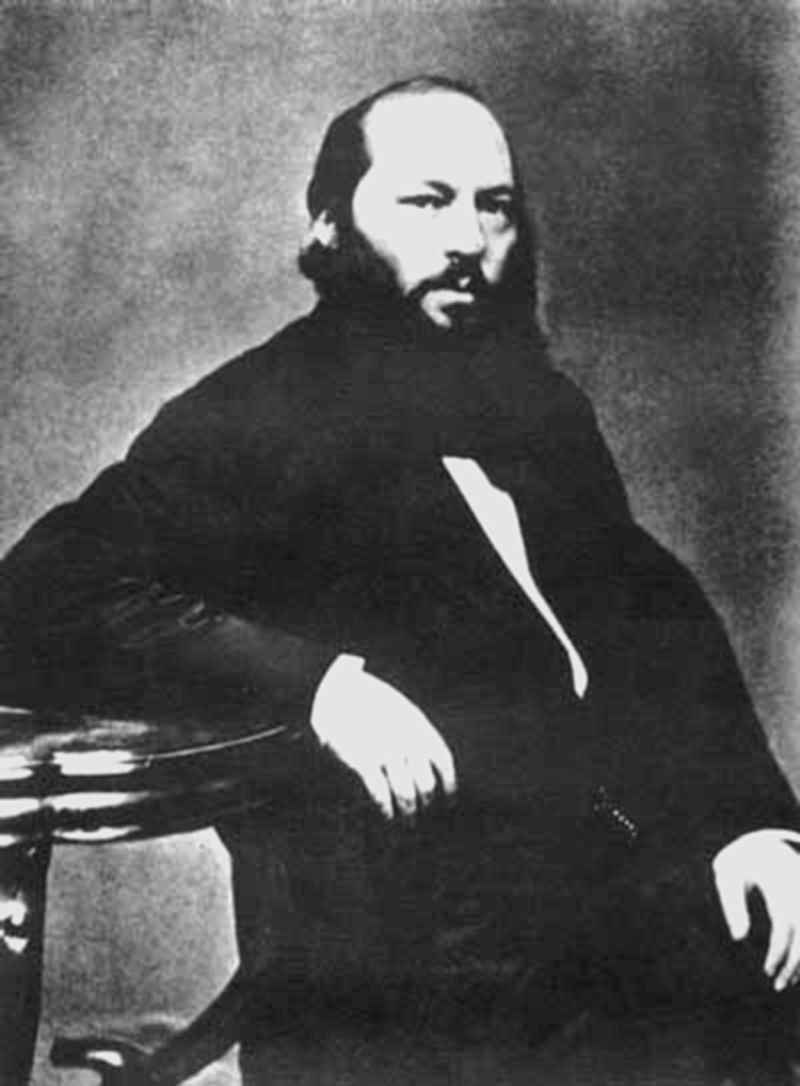 Хозяин Степановки.
А.А. Фет
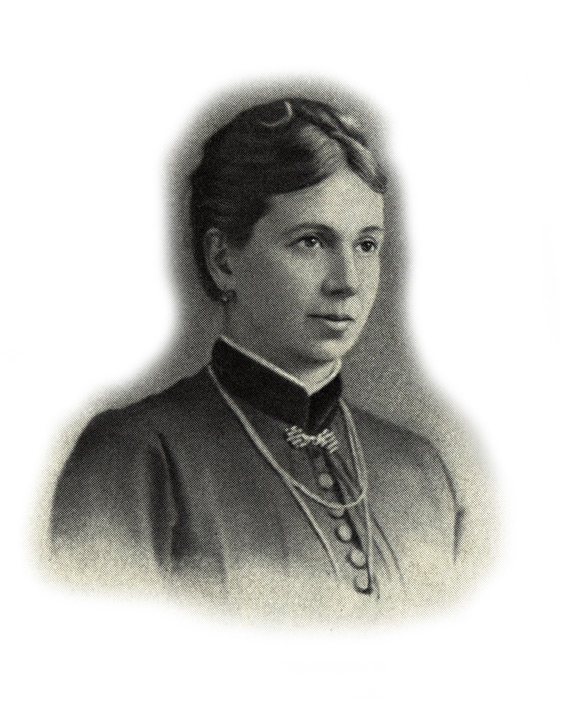 «… своей вечно живой  и вечно поющей лирикой он всегда пробуждает во мне поэтические и несвоевременно молодые мысли»
С.А. Толстая
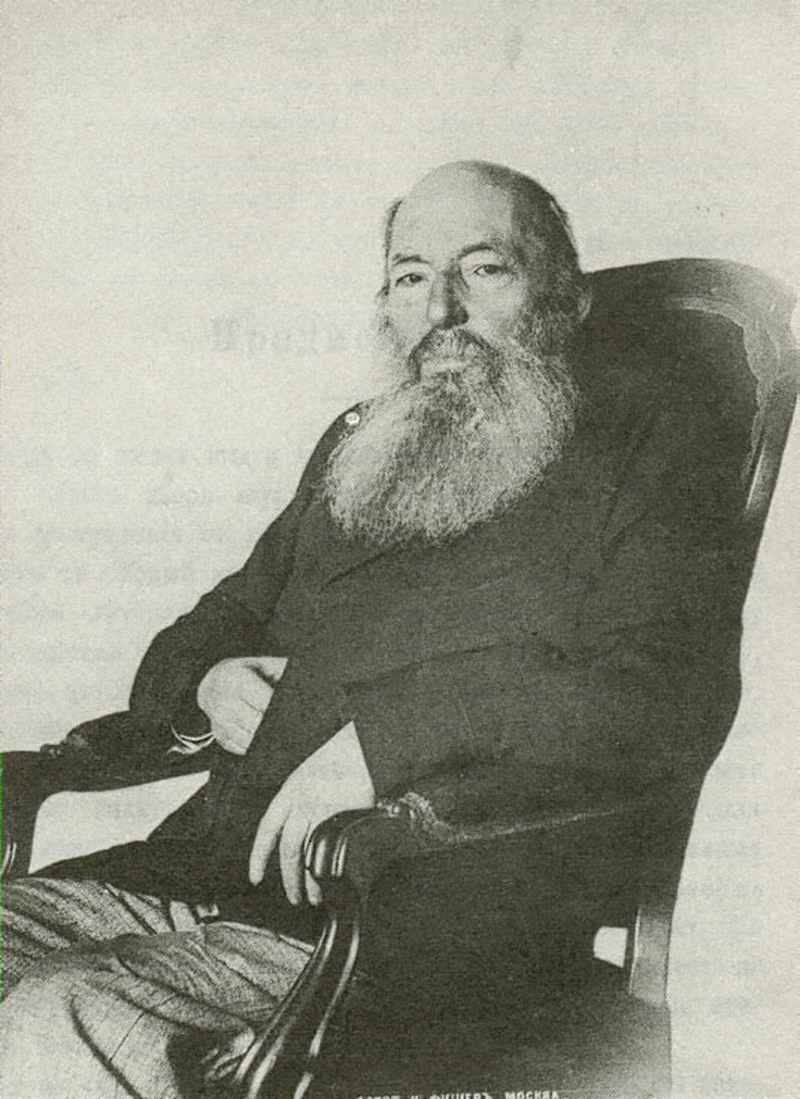 «Ещё люблю, ещё томлюсь перед всемирной красотою»

А.А. Фет
	1890
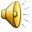 Выводы:
Основные темы лирики  А.Фета
 –любовь и красота
2.  А. Фет – сторонник «чистого искусства»
3. Поэзия   А.Фета   близка   к   импрессионизму
4. Лирика А.Фета очень музыкальна
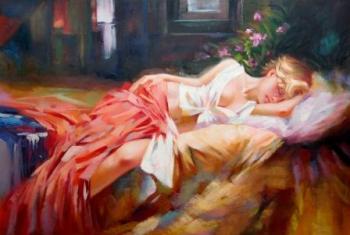 «на заре она сладко так спит…»
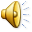 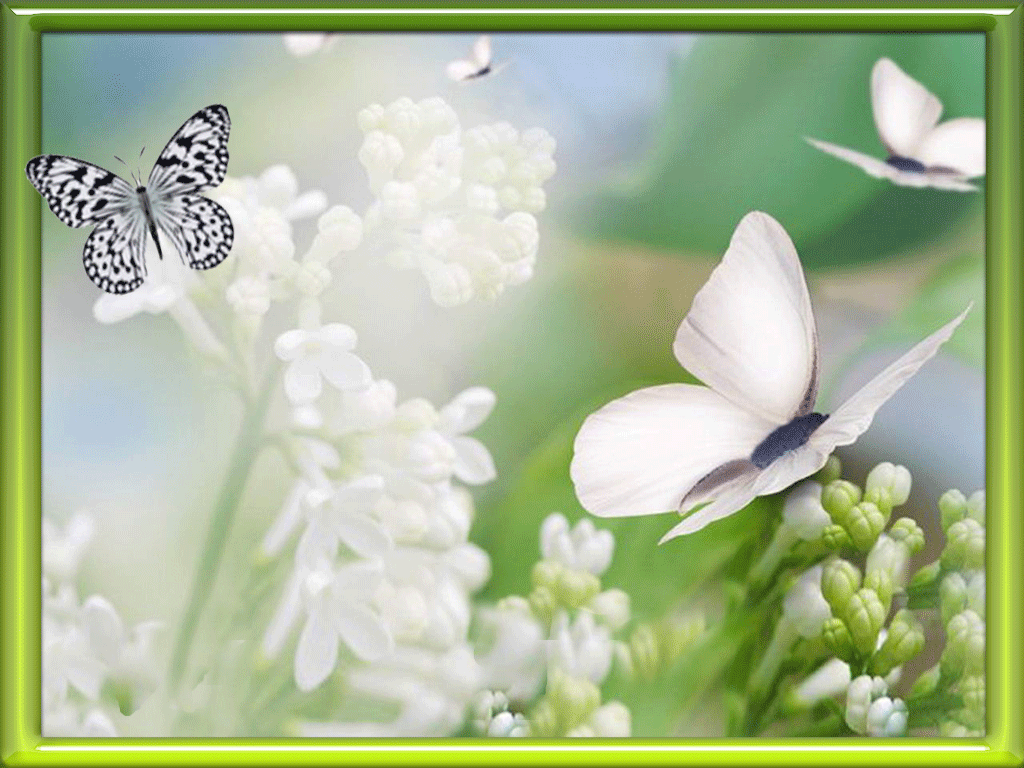 Здесь на цветок я легкий опустилась
И вот – дышу.
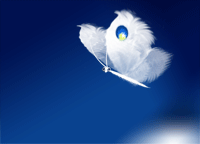 Надолго ли, без цели, без усилья,
 Дышать хочу?
Вот-вот сейчас, сверкнув, раскину крылья
И улечу.